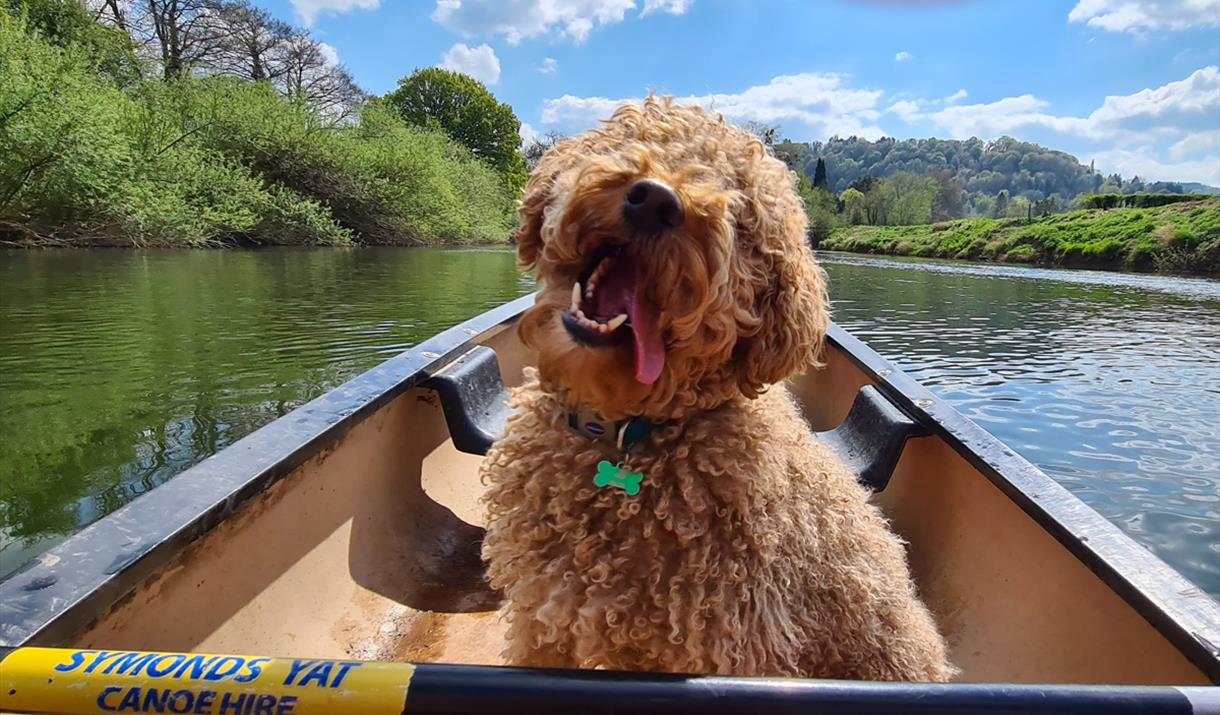 Forest of Dean and Wye Valley Tourism.
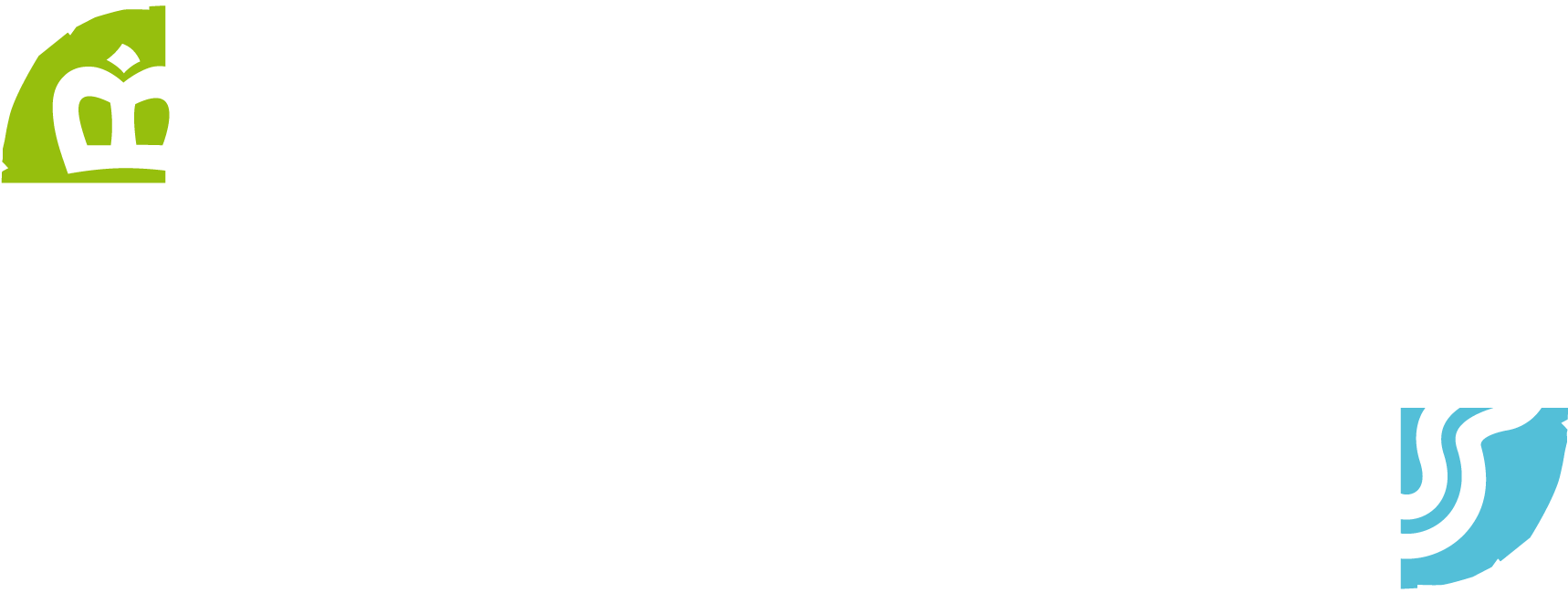 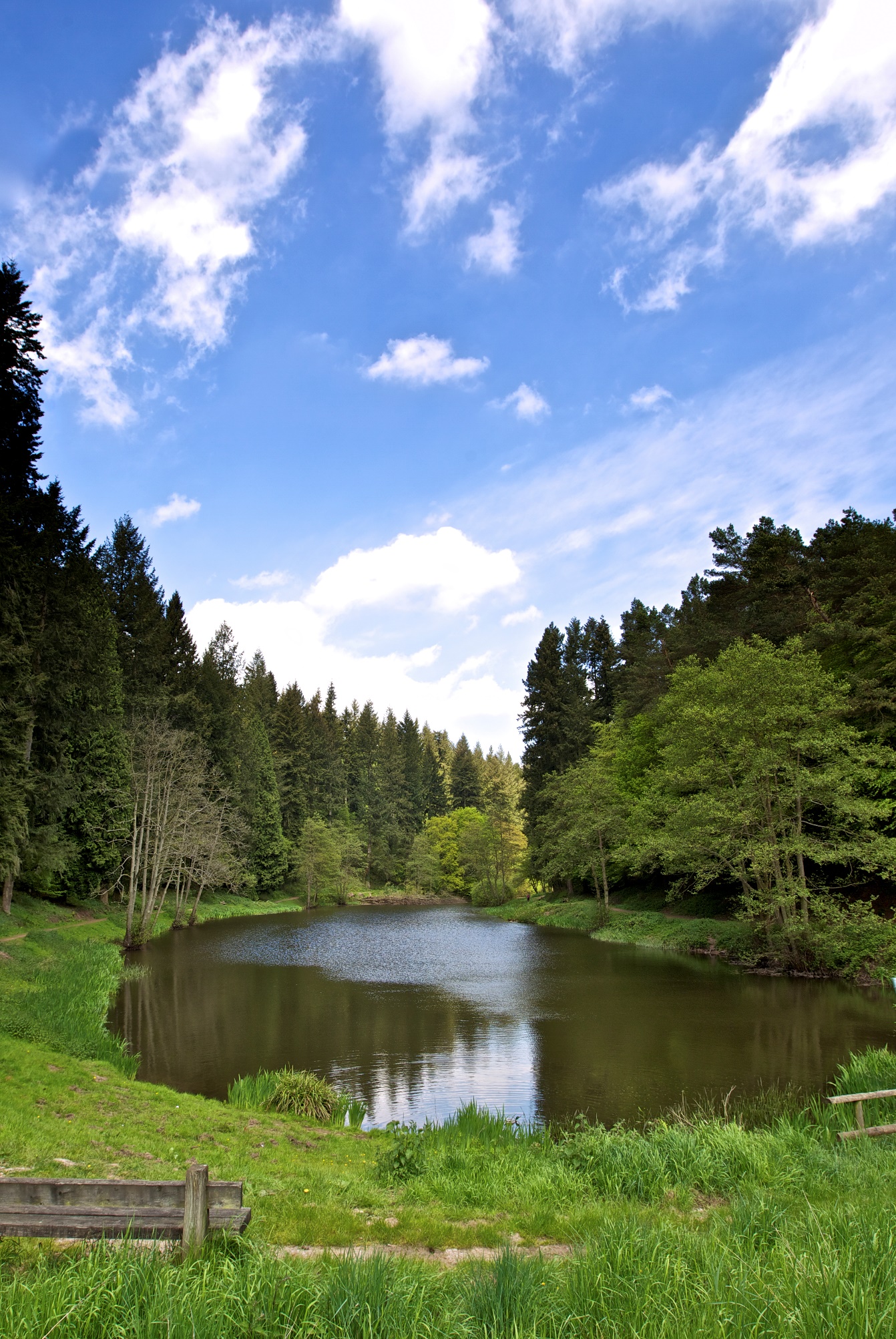 This SessionOur AimWhat we doWhat’s ImportantSupporting FEP GoalsHow We’re Doing
[Speaker Notes: Marketing manager for the Wye Valley and Forest of Dean and keen to drive this incredible destination forward.]
Our Aim:To promote the Forest of Dean and Wye Valley as a premier destination, driving sustainable tourism that benefits local businesses and communities.
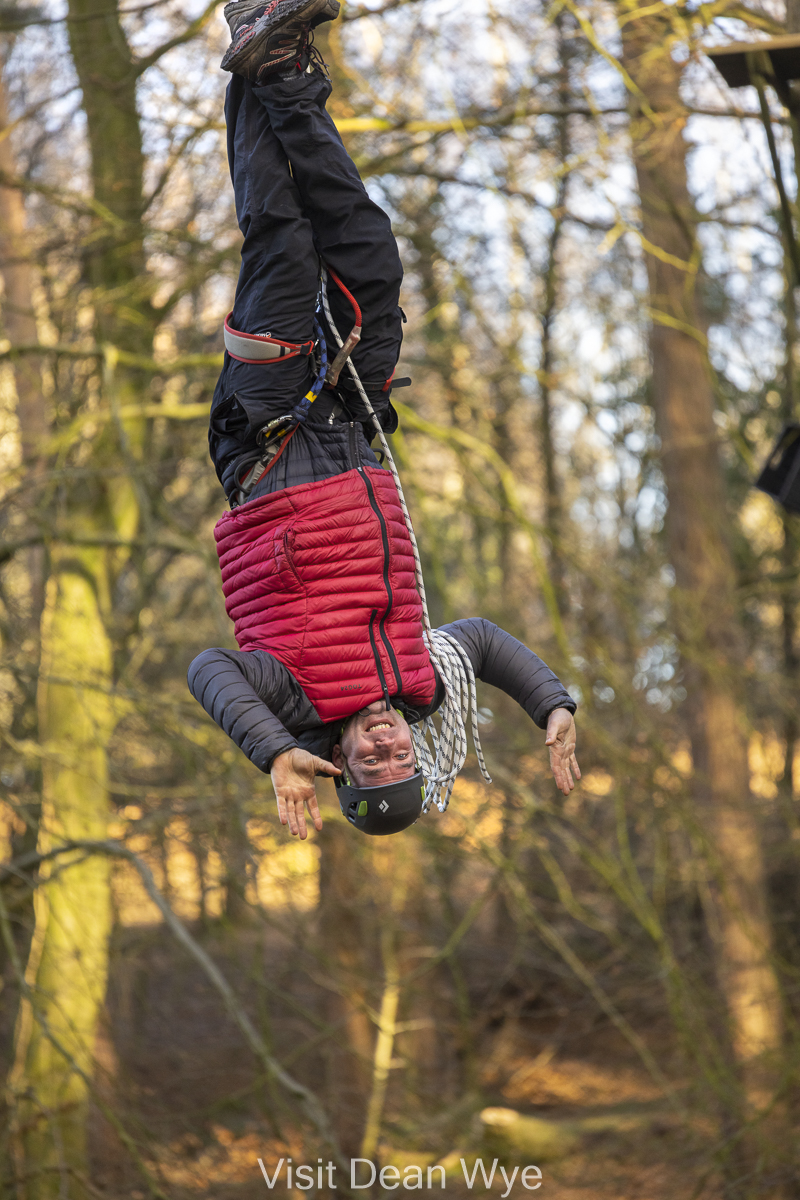 What We Do
Collaborative MarketingCampaignsData SharingNetworking & EventsSkills Development
[Speaker Notes: Collaborative Marketing: Suggest joint campaigns or content creation that aligns with both organisations' goals.
	4 Social Media Channels, Websites, 2 e-newsletters, Press List, Visit Britain, Blog.
Data Sharing: part of wider groups VLEP & VE – sharing of information, visitor insights and trends that could help inform FEP's economic development strategies.
Networking & Events: Suggest participating in each other's events to cross-promote and strengthen relationships.
Skills Development: Explore ways to support training or workshops that could benefit tourism businesses in the region.]
What’s Important?Website traffic/unique visitorsSocial media engagementClick-through rates to partner listingsVisitor spending increases tied to your marketingTAKING ACTION!
[Speaker Notes: Website traffic/unique visitors (demonstrates reach)
Social media engagement (shows audience interaction)
Click-through rates to partner listings (proves value)
Any data on visitor spending increases tied to your marketing
Ultimately want to drive action – visiting the area, talking about the area, raising the profile of the area]
Supporting FEP Goals?Economic GrowthCommunity VibrancyCollaborative WorkingDigital Connectivity
[Speaker Notes: Economic Growth: Directly connect this to FEP's aims. Highlight how tourism spending boosts local businesses.Mention any case studies where your marketing led to new jobs or investments in the area – Float in the Forest Community Vibrancy: Showcase how you promote local events and cultural attractions, making the region more appealing to both visitors and residents.Discuss any collaborations Train Tripper – car free travel - with community groups or initiatives?Digital Connectivity: Emphasise our website's role as a central hub for information, making it easier for businesses to connect with customers.Mention any use of technology (e.g., virtual tours, social media campaigns) to enhance the visitor experience and reach wider audiences.]
Partner OpportunitiesCampaignsCollaboration & Joint MarketingInfluencers & UGCCommunity VibrancyDigital Connectivity“If you want to go fast, go alone; if you want to go far, go together”
[Speaker Notes: Campaigns: 
	Britain’s best kept secret 
	Dark Skies – co-created content & shared promotional effort – Wye Valley National Landscape
	Car Free Travel – GWR & Train Tripper
Collaboration – connecting partenrs to support in wider marketing. Itinerary creation for visitors.
Setting up influencer visits
FEP's sub-group on Infrastructure & Transport might be particularly interested in this initiative.
Community vibrancy – board of directors well linked and community focused for Travel & Tourism – best interests in the area
Digital Connectivity & upskilling – brining up our partners and efforts for the whole area]
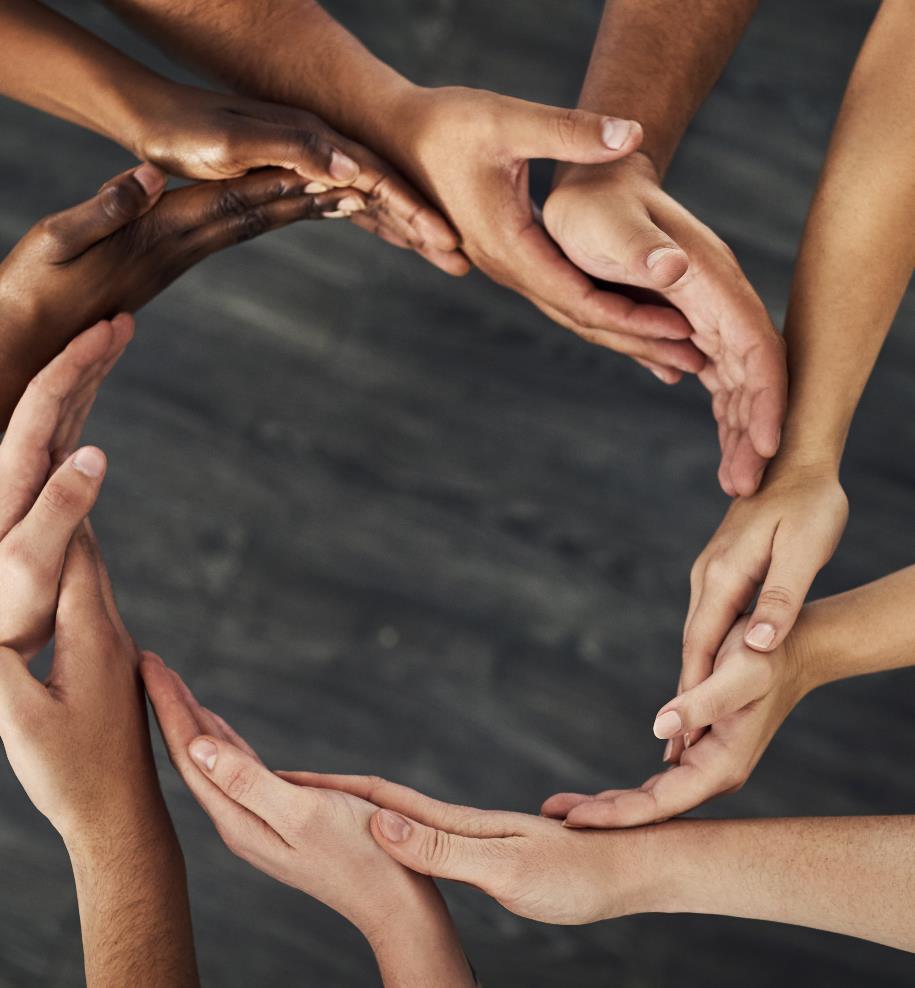 How we contribute to the Community
[Speaker Notes: Raising awareness, connectivity and providing support where its needed most.]
How are we doing?Online presence
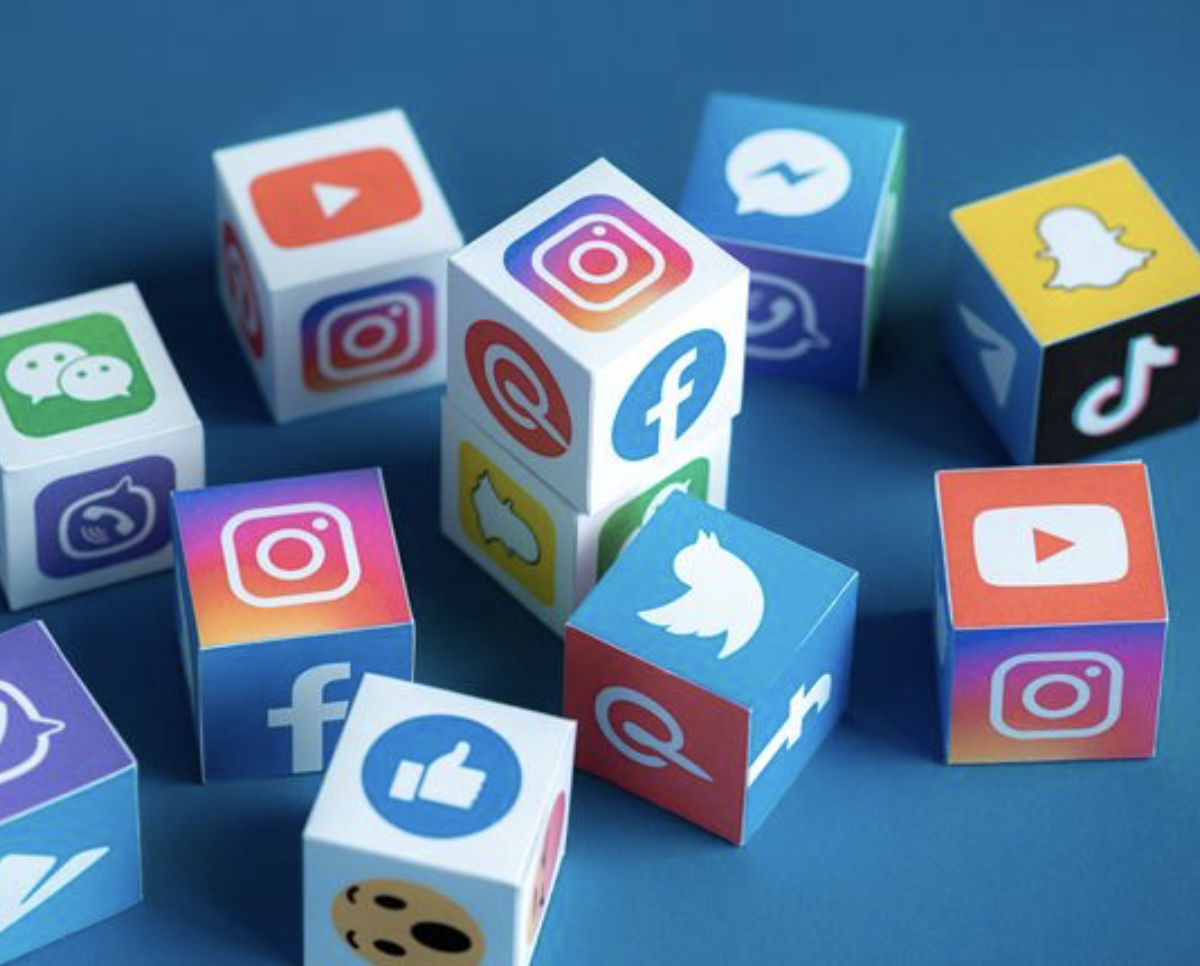 Social Media
Future Priorities
Source funding 
Accessibility campaigns coming up, press, influencers and paid social
New website planned for this 2025
Company Collaboration
[Speaker Notes: Yeo Valley
Little Greene]
Challenges
Small Organisation
Economic Factors 
Public Transport 
Commitments  
Budget
Any questions?
Contact us:
Paul Williamson
Paul.Williamson@visitdeanwye.co.uk